«Умножение и деление десятичных дробей на натуральные числа».5 классГончарова Любовь АлександровнаГБОУ Школа  №109Москва2014г.
Устный счет
2,5	1,6
    0,35
2,6    0,1
3,7    10
0,7    3
1,2    2
2,5    10
Выразить в метрах:
12 см
45 дм
Проверь себя
2,5 - 1,6 = 0,9		А
+ 0,35 = 5,35		Л
2,6 - 0,1  = 2,5		М
3,7  X 10 = 37		О
0,7  X   3 = 2,1		И
1,2  X  2  = 2,4		П
 2,5  : 10 = 0,25		Д
Выразить в метрах:
12 см     =   0,12 м	А
45 дм    =    4,5 м	И
Расположи ответы в порядке убывания
Заполни таблицу:
Проверь себя
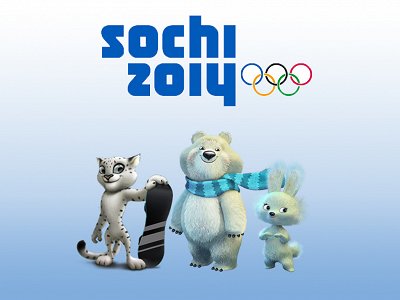 Урок-обобщение.Олимпиада 2014
Умножение и деление десятичных дробей на натуральные числа
Талисманы Паралимпийских Игр в Сочи 2014 г.
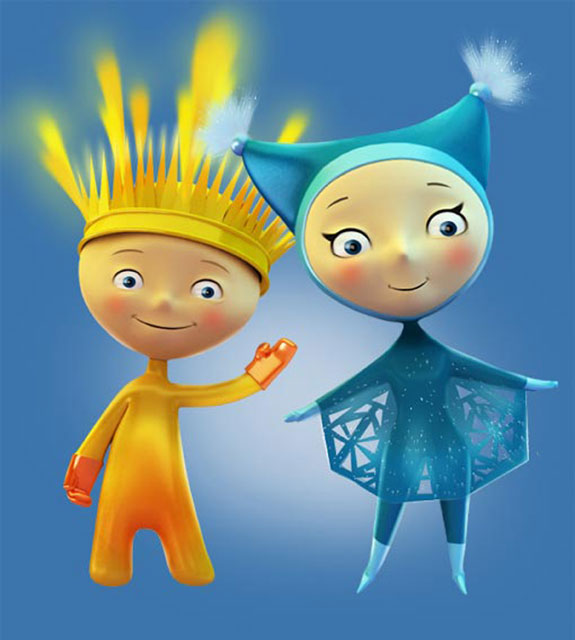 Задача 1
Со старта вышли два лыжника. Скорость одного 10,8 км/ч, а скорость другого 11,1 км/ч. Какое расстояние будет между лыжниками через 2 часа?
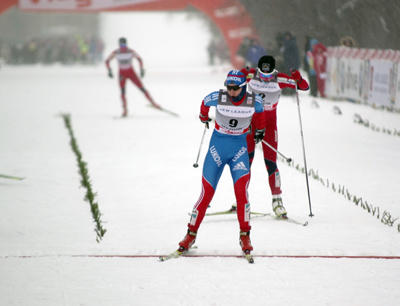 Какой рисунок соответствует условию задачи?
11,1 км/ч
10,8 км/ч
t = 2 ч
а)
10,8 км/ч
11,1 км/ч
t = 2 ч
б)
10,8 км/ч
11,1 км/ч
t = 2 ч
в)
Задача 2
В командном зачете по фигурному катанию команды России и Германии набрали 329,7 очков. Причем команда России набрала в 2 раза больше очков, чем команда Германии. Какое количество очков набрала каждая команда?
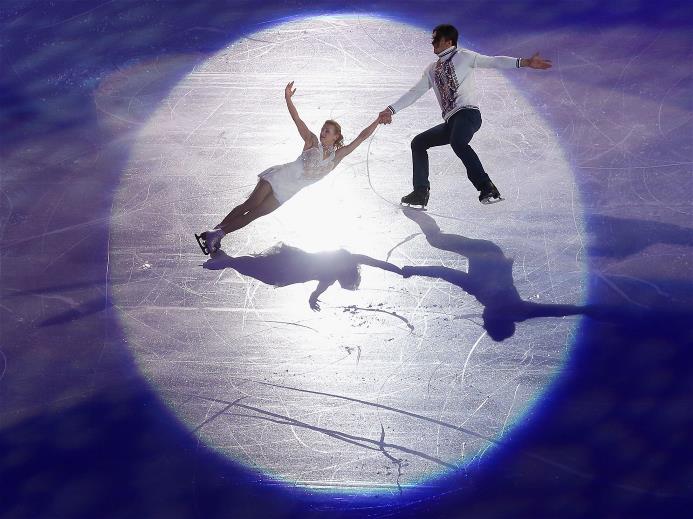 Ответы
259,7
13566,3
Уровни сложности заданий
Простой
Средний
Сложный
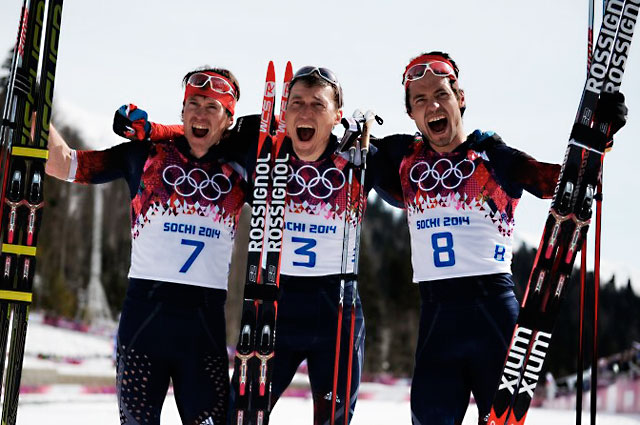